PEEL Inspection report to OPCC June 2023
03/06/2023
PEEL report progress 2023
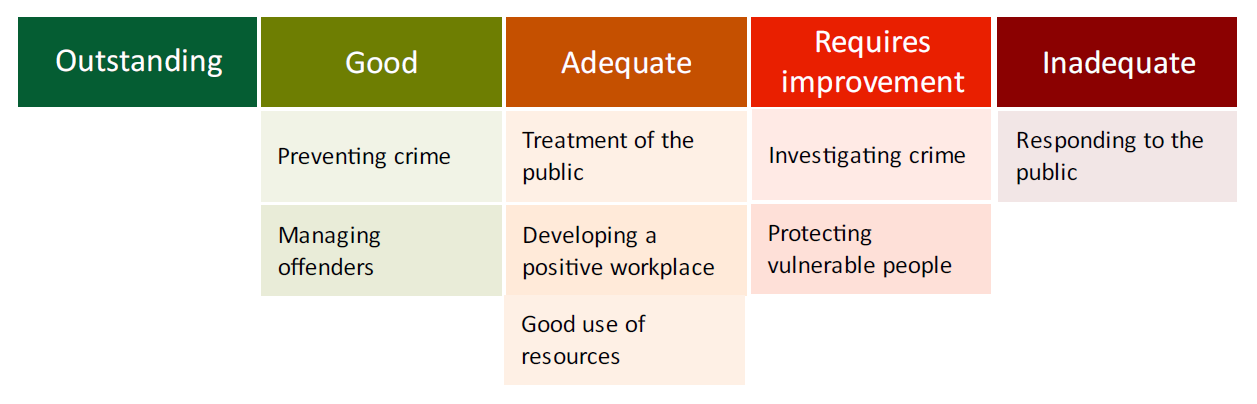 Responding to the public
Question 4
HMICFRS: Responding to the public
Within three months, Gwent Police should:
• make sure a structured triage approach is used to assess risk and consider the needs of the victim;
• improve the process of risk assessing callers to identify those that are vulnerable or at risk;

• make sure that vulnerable and repeat callers are routinely identified, and that this is recorded; and

• make sure that call takers give appropriate advice on the preservation of evidence and crime prevention.

Within six months, Gwent Police should:
• make sure it can answer a greater proportion of non-emergency 101 calls so that caller attrition levels are reduced and kept as low as possible; and

• attend most calls within its published time frames and update victims if there is a delay
Responding to the public – 3 months update
Systems
THRIVE model review with mandated THRIVE call scripts when applicable
Safeguarding advice updated within call scripts
Incident list changes to clearly display repeat and vulnerable callers
Subject matter experts from JSIU have supported call script amendments to allow staff to identify crime scene preservation advice
Crime scene preservation advice is now readily available on a newly created webpage
Crime prevention advice can be shared via text message to callers

Processes
Greater support of local Sergeants to own review of deployment and risk for outstanding lower grade incidents
THRIVE quality assurance process introduced are based on HMICFRS methodology
Changes to FCC management structure to support the drive of  quality assurance
Performance data is available at individual/team level through Qlikview
[Speaker Notes: The force has ensured it has moved at pace to address the concerns raised by HMICFRS in responding to the public and have drafted and are executing plans that draw on expertise across the force to improve these areas. The force has implemented changes to systems, processes and training to meet the recommendations, outlined below:
 
Systems 
Following VSA feedback, THRIVE call scripts, to support structured triage risk assessment, were mandated in October 2022. Staff are required to complete the scripts wherever they apply to the incident type, to support them in gathering and recording all THRIVE information on the incident log. Reviews continue around the use of THRIVE to enhance our understanding to give the force a fuller picture of the incident, so the needs of the victim are ascertained. An FCC resource is developing options as we learn from national best practice.  
 
With regards to identifying vulnerable and repeat callers, the call scripts include Yes and No questions in relation to Vulnerability and Repeat factors, with free text fields for operators to record the contextual information. This information is provided to attending resources where relevant to the incident. The force is investing in a new command and control system which will further support this work by capturing contact records even when that demand does not result in an incident. 
 
System changes have been implemented to show Y/N answers to the repeat and vulnerable questions within the incident lists and thus can be simply reviewed by dispatch operators while managing deployment and reassessing risk. The force continues to develop its operators to ensure this information is captured and appropriate support is given to victims. 
 
Changes have also been introduced to Single Online Home to ensure this information is captured for electronic reports. 
 
With regards to the preservation of evidence and crime scene investigation, through collaborative working with Joint Scientific Investigation Unit, amendments have been made to the call scripts to support staff in identifying opportunities and providing appropriate advice to callers. FCC have also collaborated with Corporate Communications to create a webpage containing the detailed crime scene preservation advice. The link to this webpage is now within STORM and staff can share the link as a text message, in addition to providing the advice verbally on the contact. The 101 comfort messages have also been updated to include scene preservation and crime prevention advice.
 
Action has been taken to update call scripts with safeguarding advice following VSA feedback in October 2022. This ensures guidance is available to operators to provide consistent advice wherever it is relevant and supports them in endorsing the incident log to confirm what has been provided. 
 
General crime prevention advice can now be shared via text message sent to reporting persons within STORM, as a link to Gwent police website is included on the incident number reference text.  
 
Processes
The force is exploring a range to ideas to improve management and triage of incident logs (excluding emergency grade) where logs are quality assured for THRIVE compliance prior to dispatch. 
 
A revised process was established in March 2023 with regards to deployment and review of risk ownership and briefed to the force to improve management of outstanding demand and reassessment of risk. Through greater support of local Sergeants to own review of deployment and risk for outstanding lower grade incidents, it releases capacity for the FCC Dispatchers to deploy and reassess risk for emergency and priority incidents. This includes reviewing detail within the incident log and recontacting callers to obtain latest updates and manage expectations, whilst reassessing THRIVE based on the new information shared by the caller. 
 
A VSA THRIVE quality assurance process led by FCC was established with effect October 2022 to dip sample compliance and additional quality assurance support provided by an external consultant. This process incorporates review of call and incident log and involves either direct or tasked feedback to individuals involved to ensure positive performance is recognised and rewarded and action is taken where development is required. There has also been changes to the management structure in the FCC to ensure the drive for further quality assurance continues. 
Performance data in respect of script compliance is now available at individual/team level within Qlikview to support the identification of trends and implementation of performance management where required.]
Responding to the public – 3 months update
Benchmarking
Engagement with College of Policing
Greater Manchester Police Masterclass
Visit to another Welsh force
Benchmarking request to Most Similar Group forces to understand staffing models and demand processes
[Speaker Notes: Training and Briefing 
Updates to current and new processes have been delivered to all staff through a combination of the following measures:
-	Training day sessions in October/November 2022 and January to March 2023
-	FCC trainers have supported through floorwalking with teams in order to discuss and enhance understanding
-	senior management team have issued regular updates to staff via email, the intranet, floorwalking discussions and updates on the wall boards within the FCC. In addition, bespoke videos were completed and issued to all staff.  
-	Staff have been engaged in discussion around the HMICFRS recommendations and measures to overcome them since October 2022. 
-	Further to these direct messages to the staff, line management teams have received regular briefings from SMT and are tasked with dissemination of content to their staff. 
-	CSI resources and PPU resources have also supported through presence in the FCC to answer queries and support resources in dealing with calls involving CSI and vulnerability respectively.
 
Benchmarking
FCC senior managers have engaged with other forces and the College of Policing to understand best practice. The Head of FCC attended a Masterclass in Greater Manchester Police and also has plans to visit another Welsh force. A benchmarking request has also been submitted to the force’s Most Similar Group regarding staffing and demand processes.]
Responding to the public – 6 months update
101
Station Enquiry Officers continue to provide additional resilience for 101 calls
Continued use of updated call-back facility to ensure it is clear to callers that they will retain their place in the queue
Temporary re-introduction of dedicated switchboard function to alleviate demand to 101 operators
Business modelling plans reviewed and updated 
Virtual Response Team receiving training in order to flex into 101 call taking duties
As of March 2023, the attrition rate is 27.2% - previously 41.4% in October 2022

Attendance at calls
FCC resources have received refreshed guidance to ensure consistent messaging in identify and dispatching the nearest appropriate resource: Task Not Ask, resource activity checks
Refresher training provided on the active application of the Attempts at contact protocol where relevant 
Development of deployment strategy and review of placement of resources
[Speaker Notes: Immediately prior to the Inspection the force had implemented a number of initiatives to support a reduction of caller attrition:
-	Station Enquiry Officers providing additional resilience for 101 calls where demand allowed. 
-	Call-backs – An updated call back facility to ensure it was clear to callers they would retain their place in the queue, thus encouraging callers to utilise this facility as opposed to abandon. 
 
The force has introduced the following additional measures in response to this recommendation:
 
-	Switchboard -  In February 2023, the force temporarily reintroduced a dedicated switchboard function  which operates Monday to Friday 0900-1700. These resources solely deal with calls received via 101 option 7/838111 option 4 whereby the caller has self-identified they do not wish to report a new incident or request an update regarding an existing incident. This is having a positive impact on alleviating demand to 101 operators and thus assisting in reducing the attrition rate. 
-	Resource Utilisation - Business modelling plans have been reviewed and updated to best assure allocation of resources to meet demand, along with refreshed instructions to line managers in respect of duty allocation.
-	Resource Modelling - The business case in relation to FCC resourcing requirement, continues to be explored to highlight the resourcing requirements to further reduce the attrition rates.
-	Virtual response team are being trained in order to flex into FCC 101 call taking duties when demand dictates. 
 
As of March 2023, the attrition rate is 27.2%, having dropped from 41.4% in October 2022.


All FCC resources have received refreshed guidance to ensure they are consistently delivering dispatch as follows:
-	Identify and dispatch nearest appropriate resource
-	Task Not Ask 
-	Resource activity checks i.e. check for ETA’s and updates if at scene
-	Inform dispatched resource of grade & target time. 
-	Escalate to supervisory resources asap where dispatch is delayed. 
-	Reassess risk and update callers
-	Actively apply the Attempts at contact protocol wherever relevant. 

FCC has worked closely with LPA resources to ensure officers are utilising their radio status codes to book off at scene as close to real time as possible and also complete their own updates and checks to alleviate demand to dispatch. 

The force is developing its deployment strategy and the force is reviewing its placement of resources through the spatial mapping and performance teams. This is to ensure the nearest resource attends in a ‘Task don’t ask’ process and to ensure the officers can realistically attend calls in its published timeframes.]
Engaging with and treating the public with fairness and respect
Question 2
Engaging with and treating the public with fairness and respect
The force should improve its recording of reasonable grounds for stop and search, in compliance with force policy and the authorised professional practice 

The force has:
Made Niche improvements/ supervisor upskill/ investment in training videos
Focused recording reasonable grounds training for new recruits
Ensured an emphasis on ‘recording reasonable grounds’ in new OST training format from 2024
Stop search scenarios
Improved practical awareness
Recording reasonable grounds 

Refreshed the quality improvement group
Appointed a new strategic lead 
Deepened links with L&D
Applied external scrutiny with partners
Conducted benchmarking of other forces
[Speaker Notes: Over the course of 2022, the force delivered training on Sergeant development days, introduced a new supervisor template in Niche (SR15A), shared force wide communication to every Inspector and Sergeant and developed training videos for all frontline officers to improve the recording of reasonable grounds.
 
New recruit training focuses on developing their ability to document grounds in force systems and then articulate this detail into statements. The assessors scrutinise the entries and discuss the quality. During practical assessments there is also a focus on assessors observing how grounds are formulated and again this is discussed with the officer to aid learning.
 
The new Public and Personal Safety training curriculum is going to be implemented in force by 1st April 2024.   The new training package is scenario-based training which is a safe recreation of the operational environment.  The curriculum is an outcome driver with an emphasis being placed on decision making, problem solving and utilising communication.  It also introduces national standards.
 
There are 6 scenarios in the training, one of which is a specific ‘stop search’ scenario. Through the stop search element of the training – a practical awareness and the ability to articulate the stop search reasonable grounds through force documentation and systems.
 
The force internal governance procedures will be used to address this area for improvement. A new strategic portfolio lead has been appointed alongside a new operational lead. The Quality Improvement Group has been re-established with a particular focus on recording of reasonable grounds. There a fresh approach with new meeting members in order to continue to feed learning into staff and L&D packages.
The force will continue to develop its working practices with regards to external scrutiny partners with support from the Office of the Police and Crime Commissioner

The force is in contact with West Yorkshire Police, a strong performing force in this area, to understand any best practice to enhance our current processes.]
Investigating crime
Question 5
Investigating crime update
The force should make sure that it has the capacity and capability to effectively investigate crime on behalf of the public, and that its governance and scrutiny arrangements result in improved standards of investigation

We have an Investigation Standards board chaired ACC Hobrough
Utilised an Investigation Quality Team to audit occurrences a function that will be embedded and transition to regular practice 
Approved Hub, our dedicated investigation hub, commences June 2023 
Embedded a Virtual response team 
Expanded the DA Casebuild File into a File Management Unit 
We have a CID Succession Planning Group planning to track short-, medium- and long-term progress in reaching the correct resource status and retaining that resource to ensure stability and sustainability
We have Improved Qlikview infographics to track key performance indicators 
The Victim service DMM with VSA Dashboard and Daily Report monitor progress
[Speaker Notes: In 2022, the force identified the need to improve Investigations standards and implemented the Investigation Standards Board chaired by the Assistant Chief Constable to scrutinise performance in this area. Examples of business areas reporting into, and being scrutinised at this board are; Investigation Quality Team, Criminal Justice, Local Policing Areas, Joint Scientific Unit/Forensics performance and Learning and Development. 

To further enhance investigation standards and bring consistency the force has invested in an investigation hub (iHub) is planned to go live 1st June 2023 and in December 2022 the force implemented a File Management Unit (FMU). The force has also invested in a Virtual Response Team with the intent on reducing demand on the frontline.

The force has invested in the Investigation Quality Team, led by a Detective Inspector, that monitor samples of medium risk Domestic Abuse investigations and they provide advice to the officer in the case and supervisors. The team is temporary as the force explores and enhances QA functions, it will transition into the ihub from June 2023. There is an ongoing review of force dip sampling audits across the force to enhance strategic planning.


The force has a CID Succession Planning Group (SPG) that is reported on monthly that feeds into higher governance with defined owners and timescales. Our short-term focus is to get all PPU departments, including RIT, to amber resource status by June 2023 and we will be providing them with TI’s, attachments and ISO’s to achieve this. We also report on medium- and long-term goals into SPG to ensure the following areas are scrutinised; CID departments reach the correct resource status, trainee investigator numbers are increased, career pathways are established to support retention where the focus is on stability and sustainability.


Since October 2022 the force has been tracking key performance indicators and provides occurrence audits numbers through its Victim Service Daily report that is and Management meeting morning report. This information is available through Qlikview and is now further enhanced with a VSA Performance dashboard. The dashboard enables teams to monitor progress.]
Investigating crime update
The force should make sure investigation plans are created where applicable, with supervisory oversight and direction throughout 


Victim Service Assessment data demonstrates compliance with use of Niche templates and audit occurrence numbers 
Senior leadership investigation reviews completed from rank of Superintendent to DCC
Improved understanding of Investigation Quality reviews across DA, Hate Crime and Burglary
Implementation of Rape Investigation team (RIT) to ensure consistency of investigation quality and supervision
We conduct quarterly VSA Internal audits with an independent consultant 
Accountability and scrutiny of improvement through Force Improvement Board chaired by DCC Williams 
Improved processes for domestic abuse case templates, and increased consideration of Domestics Violence Disclosure Scheme, Evidence led prosecutions and Domestic Violence Protection Notices
Supervisor processes are being enhanced to track this quality and timeliness of key investigation milestones
[Speaker Notes: The force produces a Victim Services Daily report that is available through Qlikview to all staff. Occurrence numbers are provided for Senior Management Teams across the force to audit key performance metrics within investigations such as investigation plans and supervisor reviews at key stages of an investigation to quality assure them. 

The force introduced an Investigation quality team, led by a Detective Inspector, who provide a fast time review medium risk domestic abuse crimes and to provide advice to the officer in the case and supervisors to bring consistency across these investigations. Improvements have been observed across these investigations and non-Domestic Abuse investigations within force. 
They produced monthly reports and learning is shared directly into the Learning & Development crime trainers to highlight themes and inform future training courses. 
The team is temporary as the force explored and understood this QA function, as of June 2023 the team will transition into the iHub. 

The force has implemented the Rape Investigation team in September 2022, so these serious crimes are dealt with expertly and victims have consistent standards of investigation and contact through the victim journey. 

The force conducts quarterly internal VSA audits in collaboration with an independent consultant where findings are reported into Force Improvement Board chaired by the Deputy Chief Constable. Investigation plans and supervisor reviews form part of the audit methodology.

 Regarding timeliness of investigations, the force is working to embed that all investigations with effective supervisor oversight have a documented investigation plan in place. Supervisor processes are being enhanced to track this quality and timeliness.

Processes are also accounting for robust monitoring of domestic abuse case templates, and increased consideration of Domestics Violence Disclosure Scheme, Evidence led prosecutions and Domestic Violence Protection Notices. Processes involve line management supervisors and covering inspectors reviewing cases to identify opportunities to progress cases and safeguard victims.]
Investigating crime update
The force should make sure investigations are completed without unnecessary delays and that all proportionate and relevant investigative opportunities are taken


Investigation lengths tracked through VSA Dashboards and VSA DMM – the information can be self served by supervisors and managers so we know our priorities 
Since October 2022 to May 2023 investigation lengths have reduced from 55 to 23 days.
Investment in and drive to utilise technology – laptops, phone, M365, IR3
A drive to increase efficiency and update cases at scene utilising the 
Crime reviews being done by Senior leaders using HMICFRS Methodology – direct feedback to officers 
Dip sampling across departments e.g. vulnerability themes feeding into Vulnerability meeting chaired by Head of Crime
Investment in Burglary pilot to ensure a quality initial response and immediate support for victims of burglary, improve our standards of investigation and victim satisfaction relating to burglary offences
Themes reviewed by Investigation Standards Board chaired by ACC
[Speaker Notes: The force tracks investigation lengths through its VSA Dashboard, progress can be viewed daily and since October 2022 to May 2023 investigation lengths have reduced from 55 to 23 days.

The force has invested heavily in technology such as laptops, mobile phones and the associated software for cases to be updated in a timely fashion, at scene and at victims addresses. Further action has also been taken with Senior Leaders completing crime reviews using HMICFRS methodology and feedback goes straight back to officers. Business and detective department leads conduct dip sampling across all areas of crime including vulnerability and there are also vulnerability specific dip samples. Findings feed into Vulnerability meeting. 

The force has commenced a Burglary improvement pilot and delivery plan with objectives to ensure a quality initial response and immediate support for victims of burglary, improve our standards of investigation and victim satisfaction relating to burglary offences, ensure prompt identification, apprehension, and robust management of offenders, and ensure a problem-solving, proactive approach to the identification and reduction of offences of burglary across the Gwent Police force area. Progress is being monitored at the Investigation Standards Board chaired by Assistant Chief Constable.]
Investigating crime update
Where a victim has decided to withdraw support for police action, the force should ensure that there is an auditable record of this decision. This should include the reason why the decision was made. The force should make sure it documents whether evidence-led prosecutions have been considered in all such cases


Force Crime Registrar and Crime Management team have reviewed outcome policies and have enhanced understanding through working with other forces and national colleagues
Accuracy of applying outcome 15, 16 and 17s is showing improvement
Regular dip sampling conducted by Crime Management unit
We track progress through Victim Service DMM and monitored on Qlikview Dashboards and Daily Reports. The information can be self-served by supervisors and managers 
Evidence-led prosecutions audit processes are now robustly monitored and showing an improving picture with officers providing auditable evidence when a victim withdraws support for police action
Domestic Abuse and RASSO scrutiny panels are also now well embedded and review cases and investigations that have be categorised as ‘No Further Action’. 
Our File Management Unit will monitor Statutory Time Limits
[Speaker Notes: The Force Crime Registrar and Crime Management team have reviewed outcome policies and have enhanced understanding through working with other forces and national colleagues. Accuracy of applying outcome 15, 16 and 17s is showing improvement. Measures are now in place to notify when cases are coming up to Statutory Time Limits. The crime management team will continue to audit the outcomes.

Progress is tracked through Victim Service DMM, and staff have access to daily reports and dashboards displaying this information. The deputy force registrar attends this meeting and shares progress with business leads.

Evidence-led prosecutions audit processes are now robustly monitored and showing an improving picture with officers providing auditable evidence when a victim withdraws support for police action. Domestic Abuse and RASSO scrutiny panels are also now well embedded and review cases and investigations that have be categorised as ‘No Further Action’. 

The File Management Unit will monitor Statutory Time Limits and will prioritise and progress files when cases are brought to their attention by supervisors.]
Protecting vulnerable people
Question 6
Protecting vulnerable people
The force should make sure that its governance and scrutiny arrangements provide enough capacity and capability to effectively protect vulnerable people


We have clear and comprehensive governance structures in place operating at strategic and tactical levels
VAWG Board, Vulnerability Meeting, Domestic Abuse and RASSO Scrutiny panels, Domestic Abuse Steering Group and MARAC Steering Group.  
Vulnerability case dip sampling
PPU succession planning group and action plan
Adoption of National Vulnerability Action Plan
Safeguarding hub back logs are cleared
Safe guarding processes ensure performance is scrutinised and there are key escalation points when referral levels rise
Strengthened partnership working with improved problem solving
[Speaker Notes: Within the areas of Public Protection, there are clear and comprehensive governance structures in place. These operate at a tactical and strategic level and include VAWG Board, Vulnerability Meeting, Domestic Abuse and RASSO Scrutiny panels, Domestic Abuse Steering Group and MARAC Steering Group.  Strategic leads conduct dip sampling across all areas of crime including vulnerability and there are also vulnerability specific dip samples.  There are weekly SMT meetings within PPU and at CID SMT.  The focus is always on threat, risk and harm.

In terms of capacity and capability, from a Public Protection Unit (PPU) perspective the departments have all been subject to internal review as regards capacity and capability. This forms part of the PPU Succession Planning Group. There is an action plan with defined ownership and timescales to meet short-, medium- and long-term goals. 

The force has adopted the National Vulnerability Action Plan. A tactical lead has been appointed and the force continues to work with the vulnerability knowledge and practice programme VKPP to ensure delivery is relevant and successful.

Safeguarding hub referral backlogs have been cleared. Processes are now in place that support business as usual activity and dedicated staff are assigned to monitor daily levels with line management support. Performance is scrutinised and if levels increase to 25 there is an escalation point through governance routes. Strengthened partnership working has improved problem solving in this area.]
Protecting vulnerable people
The force needs to improve how effectively it meets national standards in relation to the use of the domestic violence disclosure scheme


We have investigated new ways of working to address this area for improvement.
Benchmarking with other forces conducted to understand best practice 
Virtual Response Team to assist with disclosures
Collaboration with other departments such as Intelligence, Reactive CID and MAPPA teams to utilise skills to assist with disclosures. 
Prior to the inspection, the force identified increasing demand and additional resources and funding were secured. 
Following the inspection, the Business Change team have run a modelling review into the forces DVDS provision
A business case has been drafted and is currently going through governance process for evaluation.
Protecting vulnerable people
The force should make sure it appropriately manages MARAC demand to reduce the risk of serious harm to high-risk victims of domestic abuse


We work closely with the regional VAWDASV advisor, the Independent Domestic Violence Advisors service and third sector partners in relation to MARAC
Widened the MARAC chair cadre utilising partners 
We have identified best practice in other forces and has undertaken MATAC to proactively target repeat high-risk perpetrators and therefore reduce risk of harm
HO funding secured for increased staffing and functionality of the team
We have invested in the Recency, Frequency, Gravity (RFG) tool that identifies offenders, scores them and flags their offending behaviour to the force
Increased use of civil orders and has been collaborating with Joint Legal Services 
Ongoing modelling review of MARAC to ensure long-term sustained approached based on risk
A business case is going through governance processes
[Speaker Notes: The force works closely with the regional VAWDASV advisor, the Independent Domestic Violence Advisors service and third sector partners in relation to MARAC.  In response to this recommendation, the force has widened the MARAC chair cadre utilising partners on a rota basis and a wider pool of Detective Inspector’s.  Adoption of virtual processes ensure efficiencies and increased attendance to maximise safeguarding responses by all partners.

The force identified best practice in other forces and has undertaken MATAC (Multi-agency tasking and Co-ordination) to proactively target repeat high-risk perpetrators and therefore reduce risk of harm. This effect has been positive and has resulted in a more formulised structure where the force has secured funding from the Home Office in relation to reducing re-offending and establishing a MATAC structure to support MARAC.  This will involve addition administration support and co-ordination, and MARAC Chairs.  It will also look to maximise Civil Orders through established Civil Orders Officers for both MATAC and DVPO/N. The MARAC and MATAC Steering Group ensures there is appropriate governance and review, and progress is mapped through the MARAC Action Plan.  

The force has invested in the Recency, Frequency, Gravity (RFG) tool that identifies offenders, scores them and flags their offending behaviour to the force. This information feeds into MATAC so offenders can be reviewed, and intervention processes commenced. 

The force has been looking to support all victims of domestic abuse through increased use of civil orders and has been collaborating with Joint Legal Services in order to improve positive findings at court – this has been an internal collaboration between PPU/DA and NPT’s in the main, in the form of CADRO’s seeking court and has seen significant improvements in the use and successful acquisition of such orders.  

The Business Change team have run a modelling review of MARAC to ensure future provision has a long-term and sustained approached based on risk demand management. A business case has been drafted and is currently going through governance process for evaluation.]
Building, supporting and protecting the workforce
Question 11
Building, supporting and protecting the workforce
Gwent Police should demonstrate that it can use its understanding of factors contributing to sickness and absence to improve the well-being of the workforce


We recognise that there are a number of key factors that impact on the forces’ ability to address this area for improvement. 
Work is continuing to enhance understanding of the reasons for sickness, utilising a comprehensive set of data for both mental health and physical health related absences. 
Employee opinion survey 
Increased focus and accountability on the management of sickness absence through senior management teams, supported by HR department
The number of individuals being absent each day has reduced from 160 on 12th  December 2022 to 99 on 6th May 2023
OSCAR KILO psychological assessments 
TRiM risk assessment continue to be focused on to identify early indication and provide intervention for individuals suffering  from trauma 
TRiM is well established within the force and the use of this by officers and staff is increasing.
[Speaker Notes: The force recognises that there are a number of key factors that impact on the forces’ ability to address this area for improvement. The force acknowledges high workloads and low staff numbers in some departments and impacts on sickness and absence and is working to address these concerns through work in succession planning and operating model reviews.  

Work is continuing to enhance understanding of the reasons for sickness, utilising a comprehensive set of data for both mental health and physical health related absences. 


Furthermore, the force is reviewing the results of a recent Employee Opinion Survey to develop a detailed understanding for sickness and absence at department level.

Over the past five months there has been an increased focus and accountability on the management of sickness absence through senior management teams, supported by HR department. The number of individuals being absent each day has reduced from 160 on 12th  December 2022 to 99 on 6th May 2023. This reduction can be seen in all business areas within the force. In terms of long-term sickness, in March 2022 there were 89 staff and officers on long term sickness but as at end of April 2023 there were 75. As at 6th May 2023, this has reduced to 59 individuals sick.

 The force has a comprehensive wellbeing provision. This includes the Oscar Kilo psychological surveillance programme for departments considered high-risk. This ensures declining health is picked up before individuals become unwell. If required a follow up structured interview is offered with wellbeing or occupational health to ensure the individual has correct support and coping strategies to keep them well. 

TRiM is a risk assessment and ongoing support system that the forces use to help in the management of traumatic events. The process aims to provide early indication and intervention for individuals in difficulty following an event, and can help them normalise traumatic symptoms, increasing resilience to trauma going forward. The identification of individuals to be offered TRiM is well established within the force and the use of this by officers and staff is increasing.]
Strategic planning, organisational management and value for money
Question 12
Strategic planning, organisational management and value for money
The force should make sure it has an effective strategic planning framework to tackle important issues

We continue to build on its plans and structures that reflect the community’s needs and our priorities with effective strategic planning
We have recently reviewed and redesigned the governance structure consulting key stakeholders, in an approach to streamline and provide clear lines of reporting to enhance force performance and service delivery
Work has started to deepen the relationship between business planning, force performance priorities, governance, and the Force Management Statement into an effective strategic framework that addresses this area for improvement. 
We have already designed and is using more accessible and relevant performance tools through police IT systems that are threaded through bespoke governance arrangements as we continue to improve our standards of investigations, call handling and incident attendance, identified in this inspection report
[Speaker Notes: The force will continue to build on its plans and structures that reflect the community’s needs and our priorities with effective strategic planning. At heart of this work, we strive to ensure we are accountable and providing value for money.

The force has recently reviewed and redesigned the governance structure consulting key stakeholders, in an approach to streamline and provide clear lines of reporting to enhance force performance and service delivery. Within this review, performance information and reporting documentation is being refined to ensure key information regarding poor performance is identified at an early stage, reaches the right strategic and Chief Officer leads so improvements are swiftly addressed.

Work has started to deepen the relationship between business planning, force performance priorities, governance, and the Force Management Statement into an effective strategic framework that addresses this area for improvement. 

The force has already designed and is using more accessible and relevant performance tools through police IT systems that are threaded through bespoke governance arrangements as we continue to improve our standards of investigations, call handling and incident attendance, identified in this inspection report.]
Strategic planning, organisational management and value for money
The force should make sure it can effectively manage current demand, with the resources available to it

We have an embedded Business Change team who run demand modelling reviews of key of business
Our approach to the Force Management Statement has been changed and this work is led by a Chief Superintendent
We have invested heavily in technology in recent years in a bid to make the organisation more effective and efficient utilising Office 365 and IR3 
We continue to work with the Home Office and OPCC to improve our response for example to MATAC and Rape Investigation Team.
Operating model reviews – iHub, FMU, RIT, and FCC
Our Uplift target for the force establishment of officers was 1506 but we bid for an extra 15 officers to make 1521. Our target Uplift number was 206 officers and as of 31st March 2023 we had 1547 officers including secondments and 1539 excluding secondments.
[Speaker Notes: The force has an embedded Business Change team who run demand modelling reviews of key of business, in particular those area involving threat, risk and harm. Recent reviews in investigations, and MARAC and DVDS provision are examples of these. A recently reviewed governance structure, work to improve strategic and performance frameworks will endeavour to improve our understanding of demand.

Our approach to the Force Management Statement has been changed and this work is led by a Chief Superintendent. To drive this, we have consulted other forces and the College of Policing. We will ensure this document, more than ever, forms the basis of strategic and future planning so we identify future risks and demand shortfalls.

The force has invested heavily in technology in recent years in a bid to make the organisation more effective and efficient utilising Office 365 and IR3 (understand where officers and assets are located). We recognise funding challenges, and we continue to work with the Home Office and OPCC to improve our response for example to MATAC and Rape Investigation Team.

To address challenges already identified by the force and also highlighted in the PEEL report, the force has reviewed elements of its operating models with the creation of an investigation hub (ihub), File Management Unit, Rape Investigation Team, and are making improvements to the Force Contact and Control structure.

Our Uplift target for the force establishment of officers was 1506 but we bid for an extra 15 officers to make 1521. Our target Uplift number was 206 officers and as of 31st March 2023 we had 1547 officers including secondments and 1539 excluding secondments.]